Instituto Politécnico Nacional
Centro de Estudios Científicos y Tecnológicos No. 11
Wilfrido Massieu
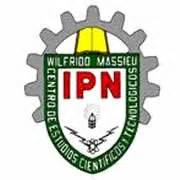 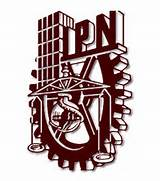 Energía y sustentabilidad en el nivel medio superior 
     
Hernández Serrano Claudia y Torres Camarillo Saúl. 
chernandezs@ipn.mx y storresc@ipn.mx
RESULTADOS
INTRODUCCIÓN












OBJETIVO








METODOLOGÍA
DISCUSIÓN
CONCLUSIÓN
3a. Jornada de Divulgación de Investigación en el Nivel Medio Superior y Superior IPN, CECyT 11
27 de mayo 2025